Les acteurs et les fonctions économiques
Chapitre 2
intro
L’étude des problèmes économiques suppose une bonne connaissance des acteurs + des grandes opérations économiques
I. Les principaux acteurs économiques
5 + 1 types d’acteurs économiques :
Les ménages
Les entreprises
Les sociétés financières
Les ISBLSM
Les administrations publiques

L’extérieur / le reste du monde
A. Les ménages
Ensemble de personnes vivant sous le même toit (familles, couples, colocataires, célibataires...)
30 millions de ménages en 2020 (leur nombre ↗︎ mais leur taille ↘︎)
La fonction principale des ménages est la consommation
Tirent leurs revenus du travail (salarié ou non) ou du capital + des transferts
B. Les entreprises
Les entreprises ont pour fonction principale la production et la vente de biens et de services marchands
Peuvent être classées selon différents critères : taille, CA, statut juridique, secteur d’activité...
3 secteurs : primaire (agricole), secondaire (industriel), tertiaire (les autres : services)
Classification des entreprises selon le caractère lucratif ou non de leurs activités
Distinction entre les entreprises à but lucratif et l’économie sociale et solidaire (ESS)
L’ESS regroupe des associations, fondations, coopératives et mutuelles

Le caractère non lucratif implique que :
Les associés ne sont pas rémunérés en fonction de leur apport en capital
L’organisation adopte un fonctionnement démocratique (un sociétaire = une voix)

Attention : ne pas confondre absence de but lucratif et absence de rentabilité
En 2022, l’ESS regroupe 14% des salariés (2,4 millions de pers.). 200 000 entreprises font partie de ce secteur
C. Les institutions financières
Forme particulière d’entreprise (banques + assurances)
Rôle : intermédiation financière (banques)  mettent en liens des agents à capacité de financement et d’autres à besoin de financement
Les sociétés d’assurance indemnisent les assurés victimes d’un sinistre
D. Les ISBLSM
ISBLSM = Institutions Sans But Lucratif au Service des Ménages
Elles ont pour objectif de produire des B&S non marchands au profit des ménages
Ressources principales : contributions volontaires (= adhésions, dons...) en espèces ou en nature de la part des ménages, versements provenant des administrations publiques (= subventions)
Exemples : associations, syndicats, ONG, mutuelles, fondations...
E. Les administrations publiques
Fonction principale : production des B&S non marchands, fiancés par des prélèvements obligatoires (impôts + CS)
Servent également à redistribuer les richesses
3 niveaux :
Administrations publiques centrales (APUC)
Administrations publiques locales (APUL)
Caisses de sécurité sociale (ASSO)
F. Le reste du monde
Ensemble des unités non-résidentes (ménages, entreprises, ...) avec lesquelles les unités résidentes effectuent des opérations (vente, consommation, investissement...)
On peut mesurer son importance grâce à la balance des paiements, document comptable qui retrace l’ensemble des flux économiques (biens, services, capitaux...) entre un pays et le reste du monde au cours d’une année
II. l’activité économique
Différentes représentations du fonctionnement de l’économie
Un système de marché : rencontre entre offreurs et demandeurs (marché du travail, marché des biens et services, marché des capitaux...)
Un circuit économique : les différents agents sont reliés entre eux par des flux réels et des flux monétaires
Différents niveaux d’analyse
Démarche individualiste : analyse micro-économique
Démarche globale (holiste) : analyse macro-économique
+ démarche intermédiaire (méso-économique)
A. Les grandes fonctions économiques
REPARTITION
Distribution des revenus de la production
PRODUCTION
Fabrication de B&S
CONSOMMATION
Utilisation de B&S pour satisfaire des besoins
La production
Ensemble des activités qui transforment des matières premières et composants en produits vendus aux clients
Différentes étapes :
Conception
Organisation fabrication
Fabrication du produit
La répartition
Distribution des revenus de la production + redistribution
Les ménages perçoivent des revenus du travail (salaires...) ou du capital (dividendes, loyers...)
Les administrations publiques (APU) sont chargées de la redistribution des richesses : prélever une partie des revenus primaires des agents éco. Pour les transférer vers des agents selon des considérations sociales
Principaux prélèvements obligatoires : impôts (revenu, sociétés, taxe foncière...) et cotisations sociales (CSG...)
Principaux transferts : prestations sociales (allocations...), services collectifs
Objectifs : 
Lutter contre les inégalités (logique de solidarité / d’assistance)
Protection contre les risques sociaux (logique d’assurance)
La consommation
C’est le fait d’utiliser des B&S pour satisfaire des besoins
Le revenu tiré de la production peut être consommé (utilisation immédiate) ou épargné (utilisation future)
B. Le circuit économique
Représentation simplifiée de l’économie
Permet de mettre en évidence les relations entre les différents acteurs économiques
Modèle qui sert de base à l’analyse macro-économique
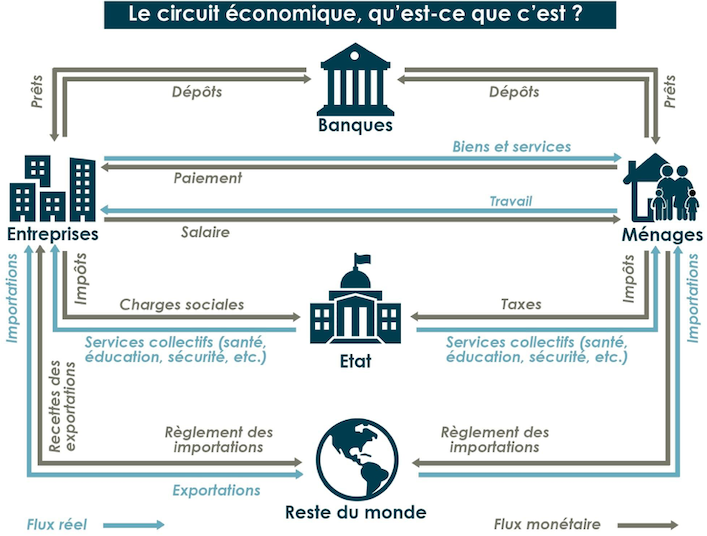